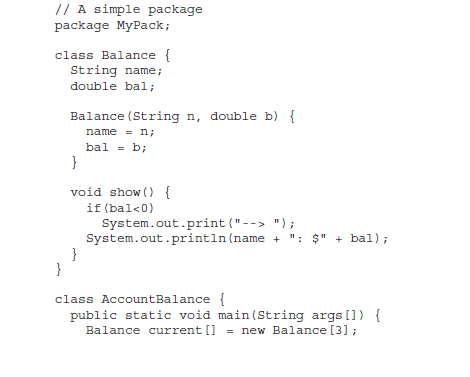 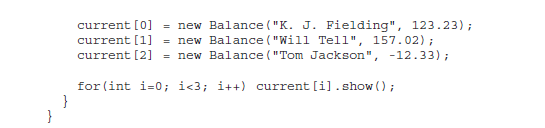 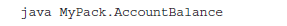 Access Protection
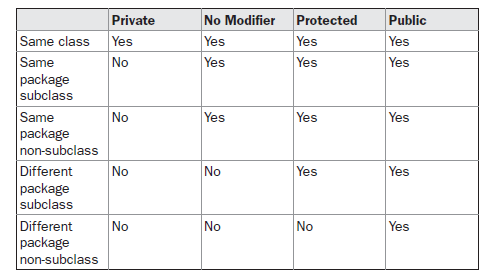 An Access Example
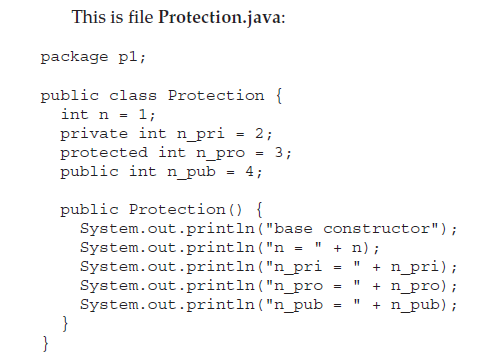 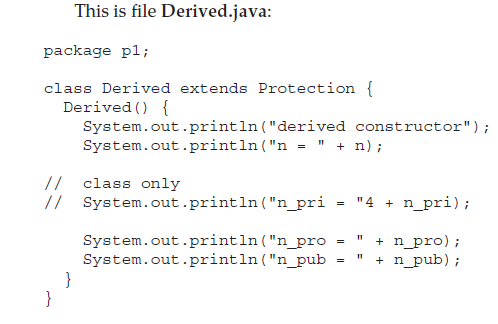 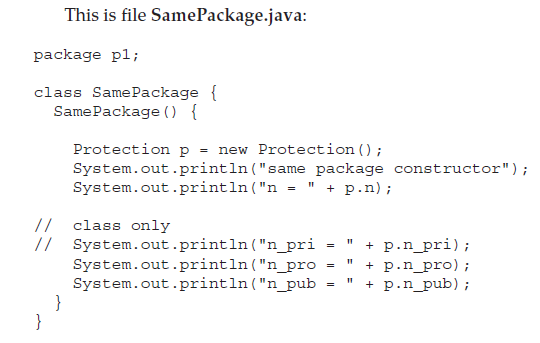 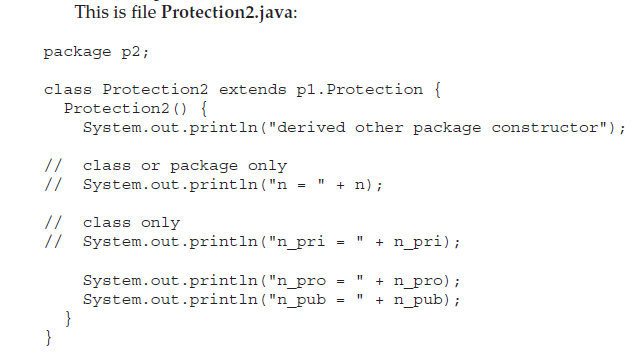 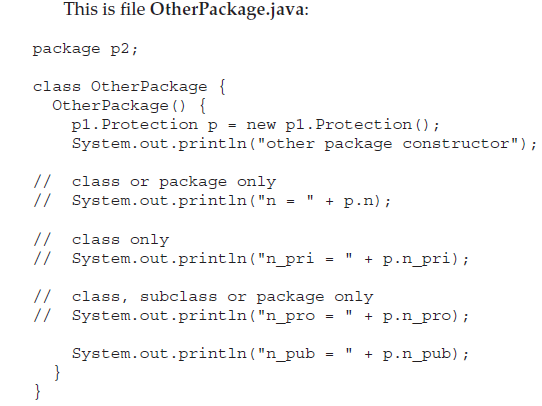 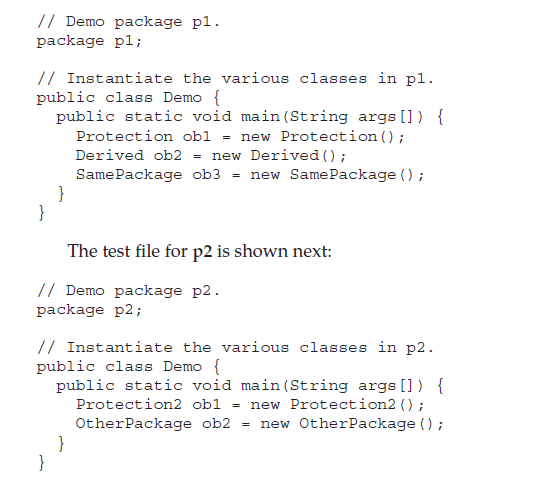 Importing Packages
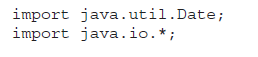 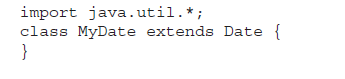 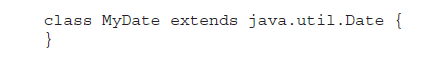 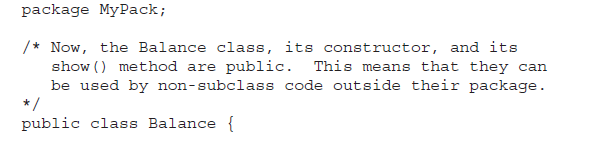 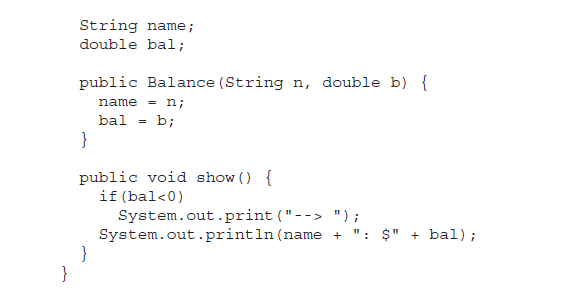 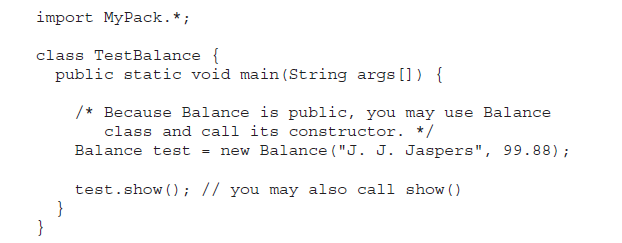 Exception Handling
An exception is an abnormal condition that arises in a code sequence at run time. In other words, an exception is a run-time error.
A Java exception is an object that describes an exceptional (that is, error) condition that has occurred in a piece of code.
When an exceptional condition arises, an object representing that exception is created and thrown in the method that caused the error.
That method may choose to handle the exception (caught and processed.)
Java exception handling is managed via five keywords: try, catch, throw, throws, and finally.
System-generated exceptions are automatically thrown by the Java run-time system.
The general form of an exception-handling block
try {
// block of code to monitor for errors
}
catch (ExceptionType1 exOb) {
// exception handler for ExceptionType1
}
catch (ExceptionType2 exOb) {
// exception handler for ExceptionType2
}
// ...
finally {
// block of code to be executed after try block ends
}
Uncaught Exceptions
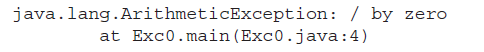 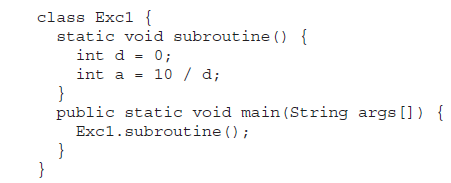 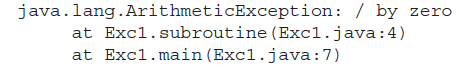 Using try and catch
Multiple catch Clauses
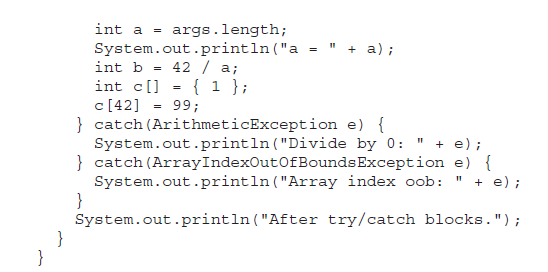 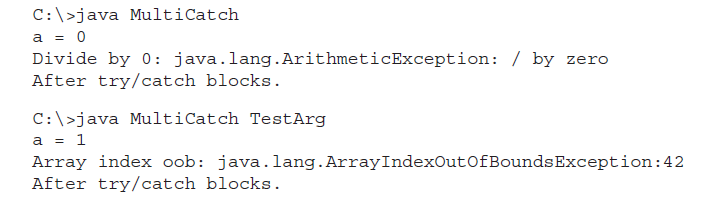 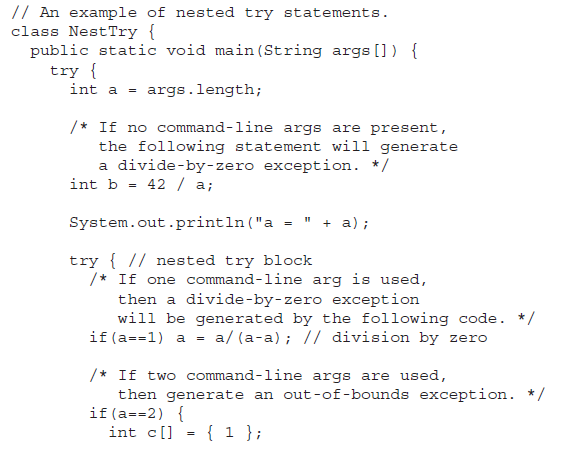 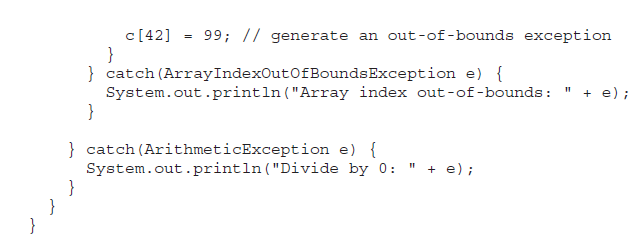 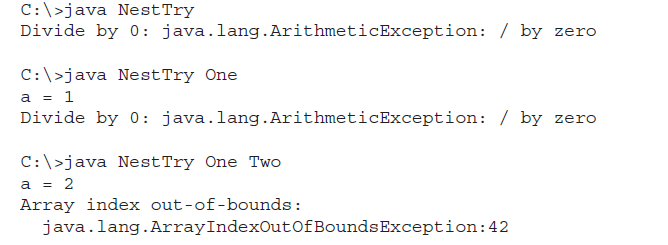 throw
It is possible for your program to throw an exception explicitly, using the throw statement.
The general form of throw
	throw ThrowableInstance;
ThrowableInstance must be an object of type Throwable or a subclass of Throwable
The flow of execution stops immediately after the throw statement; any subsequent statements are not executed.
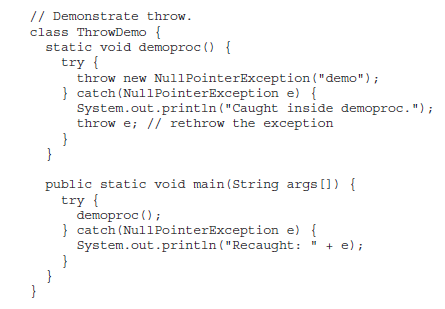 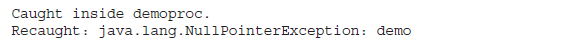 throws
A throws clause lists the types of exceptions that a method might throw.
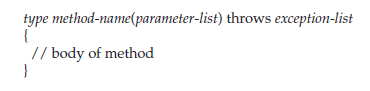 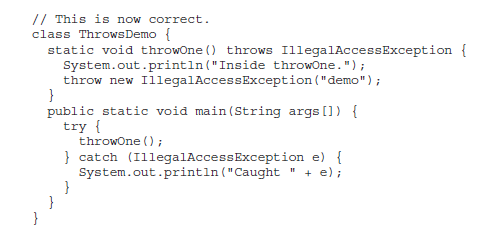 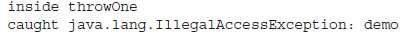 finally
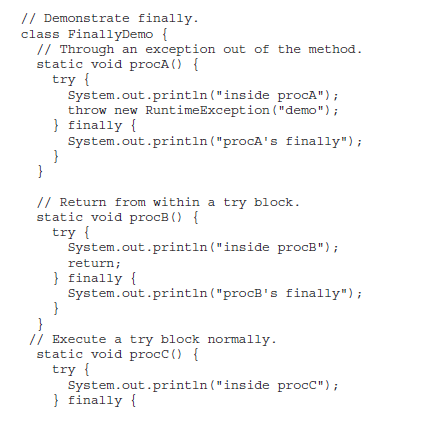 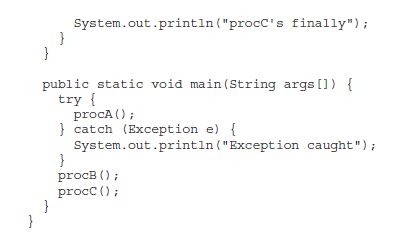 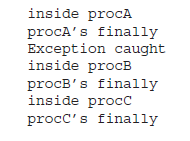 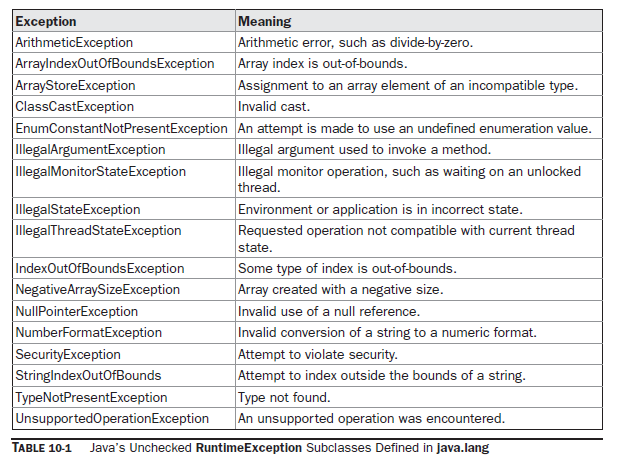 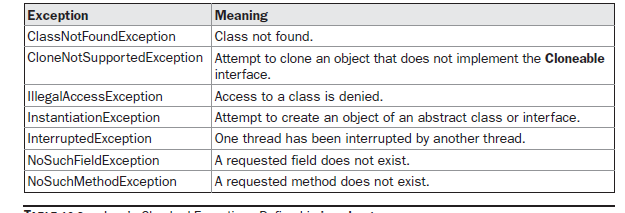